МУНИЦИПАЛЬНОЕ БЮДЖЕТНОЕ ДОШКОЛЬНОЕ ОБРАЗОВАТЕЛЬНОЕ УЧРЕЖДЕНИЕ
 «ДЕТСКИЙ САД №14 «ОЛЕНЕНОК»
ЧТО ВОЛНУЕТ РОДИТЕЛЕЙ В ВОСПИТАНИИ РЕБЕНКА ОТ РОЖДЕНИЯ ДО ШЕСТИ ЛЕТ (ОТВЕТЫ НА ВОПРОСЫ РОДИТЕЛЕЙ)
Подготовила
педагог-психолог
Дыбенко А.А.
1.	НЕ ИЗБАЛУЕМ ЛИ МЫ РЕБЕНКА, ЕСЛИ БУДЕМ ЧАСТО БРАТЬ ЕГО НА РУКИ?
Берите грудного ребенка на руки как можно чаще. И особенно, когда он плачет, так как плач - единственное средство привлечь к себе внимание. Когда он плачет, это значит, что он о чем-то просит, и оставить его просьбу без ответа - значит лишить его с самого начала общения. Общение ребенка с матерью, и особенно тактильное общение, очень важно для его умственного развития.
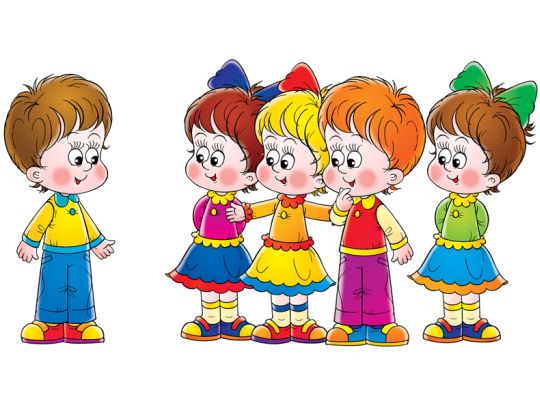 ЧТО ДЕЛАТЬ, ЕСЛИ РЕБЕНОК НЕ ХОЧЕТ ЗАСЫПАТЬ ОДИН?
Мама может посидеть рядом с ребенком, пока он не уснет. В течение этого короткого времени он спокоен и очень восприимчив. Поэтому, если вы споете ему песенку или почитаете сказку, это окажет положительное эмоциональное влияние на ребенка. Возможно, что ребенок боится засыпать из-за возможного ночного кошмара. Чтобы предотвратить такие последствия, имеет смысл обеспечить большую эмоциональную безопасность: оставить приоткрытую дверь, включенный ночник, тихо играющую музыку. Бывает, что ребенок просыпается ночью от какого-то кошмара и прибегает в комнату родителей. В этом случае позвольте ему остаток ночи спать вместе с вами.
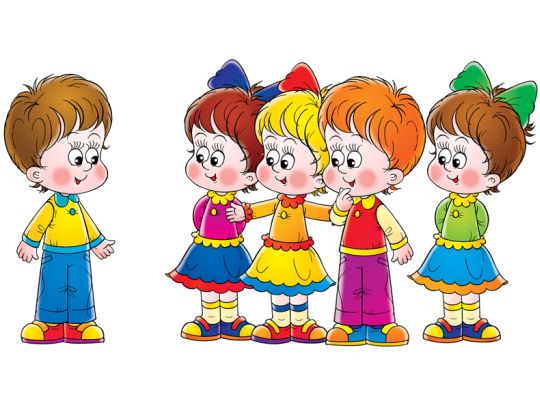 КАК ВЕСТИ СЕБЯ, КОГДА РЕБЕНКУ СНИТСЯ ЧТО-ТО СТРАШНОЕ?
Обычно ребенок крепко спит, но при этом он может лежать с открытыми глазами, говорить, кричать, двигаться. Не старайтесь его разбудить в это время. Возьмите на руки, обнимите его, через короткое время он возвращается к нормальному сну. Дети в возрасте от трех до шести лет особенно подвержены этому и могут испытывать ночные кошмары 1-2 раза в неделю. Если это бывает чаще, обратитесь к специалистам.
КАК СПРАВИТЬСЯ С НЕЖЕЛАНИЕМ РЕБЕНКА ЛОЖИТЬСЯ СПАТЬ?
Прежде всего необходимо понять, почему он не хочет ложиться спать. Ребенок, например, может плакать и капризничать, потому что он плохо себя чувствует, голоден, а может быть, ему просто нужно снять напряжение, накопившееся за день. Старайтесь сделать укладывание спать церемонией. Например, читайте ребенку книжку или пойте определенную песню, предназначенную только для этого случая, или ведите разговор о том, что происходило днем. Главное, выработать у ребенка определенную модель поведения (условный рефлекс). Например, заканчиваете разговор о дне вопросами: "Что ты делал перед тем, как лечь спать?" и "Что ты собираешься делать сейчас?" Когда ребенок ответит на эти вопросы, пожелайте ему спокойной ночи, но так, чтобы это прозвучало как незыблемое правило (например: "А теперь спокойной ночи, спи до самого утра").
ЧТО ДЕЛАТЬ, ЕСЛИ КОРМЛЕНИЕ РЕБЕНКА ПРЕВРАТИЛОСЬ В АД?
Обычно трудности с едой возникают после двух-трехлетнего возраста. Именно с этого времени у ребенка происходит естественное снижение аппетита, а главное, ребенок становится личностью и начинает требовать к себе уважения. Ведь у него, как и у каждого человека, свой уникальный набор пищевых вкусов и привычек. Попытки родителей решить эту проблему силовым или обманным путем приводят к неприятным ситуациям. Поэтому главное условие - не создавать трагедий из плохих пищевых привычек ребенка. Не ведите вообще никаких разговоров с ребенком о проблемах с едой. Любое дополнительное внимание, даже негативно окрашенное, будет закреплять плохие пищевые привычки. Старайтесь делать процесс приема пищи как можно более спокойным, не вносите в него элементов соревновательности, не растягивайте еду больше, чем на 30 минут. Учитывайте индивидуальные особенности ребенка. Например, некоторые дети лучше едят после прогулки, некоторые - после купания и т.д. Не заставляйте вашего ребенка есть, когда он не хочет. Попытайтесь несколько раз спокойно убедить ребенка поесть, но примите во внимание окончательный отказ, не заталкивайте еду в рот ребенку. Это может только усугубить проблему приема пищи. Если ваш ребенок повторно отказывается от еды или ест, на ваш взгляд, слишком мало, предложите ему маленькие порции или то, что он любит больше всего. Сначала делайте все, что возможно, чтобы ваш ребенок ел с удовольствием и по своей инициативе. Если эта цель достигнута, можно обратить больше внимания на состав и количество пищи.
КАК ПОВЛИЯТЬ НА АГРЕССИВНОСТЬ ИЛИ ЗАСТЕНЧИВОСТЬ РЕБЕНКА?
Нужно иметь в виду, что агрессивность или застенчивость - это нормальные индивидуальные особенности человека. Поэтому следует принимать ребенка таким, какой он есть. Если же речь идет о чрезмерной агрессивности или чрезмерной застенчивости в поведении ребенка, когда это препятствует общению со сверстниками или взрослыми, тогда очень осторожно следует корректировать такие проявления характера. Если ваш ребенок агрессивен (регулярно доводит других детей до слез, мешает всем собравшимся членам семьи, требуя постоянного внимания к себе):
покажите, что вы осуждаете то, что произошло в данной ситуации, но не осуждаете самого ребенка;
научите ребенка уважать права и потребности других людей. Например, воссоздайте в игре ситуацию, где ваш ребенок проявил неоправданную агрессивность, и затем предложите более подходящее ее разрешение. Например, ребенок с силой отобрал у сверстника игрушку. В вашем обыгрывании ситуации вы в роли вашего ребенка вежливо просите разрешения поиграть с этой игрушкой. Если разрешение не получено, вежливо попытайтесь найти компромисс (например, поиграть с игрушкой несколько минут). Если это не удастся, то вам придется найти для игры что-нибудь другое;
прогнозируйте развитие напряженных ситуаций и дайте о них знать вашему ребенку. Обсудите с ребенком ситуацию и предположительное поведение в этой ситуации. Избегайте обвинительного тона. Просто объясните, что необходимо сделать для более благоприятного развития ситуации. Агрессивные дети обычно сначала действуют, потом думают. Поэтому такая подготовительная стратегия поможет сгладить агрессивность ребенка;
если на ваших глазах ваш ребенок нарушает права другого, без колебаний вмешайтесь и разберитесь в ситуации;
всегда поощряйте проявление самоконтроля, самодисциплины, чувства справедливости.
Если ваш ребенок чрезмерно застенчив (им постоянно управляет другой ребенок, он избегает общения со взрослыми, отказывается выходить из комнаты, когда кто-то приходит и хочет его видеть):
не стыдите ребенка за его робость, застенчивое поведение. Обсудите конкретную ситуацию, в которой ребенок проявил застенчивость, например, он не смог принять участие в детской игре. Сыграйте с ребенком в эту игру, убедите его, что он проявил бы себя в ней вполне достойно;
больше занимайтесь с ребенком, чтобы он имел как можно больше опыта в различных играх и постоянно укреплял уверенность в себе. Предложите застенчивому ребенку в ролевой игре играть роль более уверенного ребенка;
поддерживайте усилия ребенка в стремлении быть более независимым и настойчивым. Но акцент должен стоять на поступке, а не на самом ребенке;
по возможности облегчайте ребенку потенциальные трудности. Перед ситуацией, которая может стать для вашего ребенка стрессовой, обговорите с ним стратегию поведения, подготовьте его и помогите приспособиться к ситуации прежде, чем оставите его одного;
тактично вмешайтесь в ситуацию, когда, на ваш взгляд, другой ребенок подавляет вашего. Ни в коем случае не входите в роль ястреба, наблюдающего за добычей. Этим вы только усугубите неуверенность в себе ребенка. Дети младше шести лет нуждаются в помощи взрослого для разрешения конфликтных ситуаций.
КАК НАКАЗЫВАТЬ РЕБЕНКА?
Шлепать ребенка можно, только пока он еще мал. Примерно в два-три года у ребенка развивается чувство собственного достоинства, его "Я", и тогда он готов противостоять любым попыткам взрослых как-то обуздать его. Он больше не слушается родителей, и чем больше его ругают и наказывают, тем более непослушным и капризным он становится, и тем сильнее раздражаются родители. Чтобы избежать этого, есть только один выход - воспитывать и приучать ребенка к дисциплине, пока ему еще нет года, до того, как в нем проявится его "Я". Наказанием для ребенка будет лишение его чего-нибудь приятного (сладостей, похода за интересными покупками и др.).
ЧТО ЛУЧШЕ: ХВАЛИТЬ РЕБЕНКА ИЛИ КРИТИКОВАТЬ?
Ребенка лучше похвалить, чем отругать. Есть два общепризнанных метода воспитания - поощрение и наказание, которыми нужно пользоваться очень осторожно. Наказание, например, может вызвать у ребенка противоположную реакцию - открытого неповиновения. Поэтому по крайней мере необходимо объяснить ребенку, за что конкретно он наказывается.
ПОЧЕМУ РЕБЕНОК ТРЕБУЕТ, ЧТОБЫ ЕМУ ЧИТАЛИ ОДНУ И ТУ ЖЕ КНИГУ ПО МНОГУ РАЗ ПОДРЯД?
Дети часто заставляют родителей рассказывать многократно одну и ту же сказку или читать одну и ту же книгу. Часто родителей это раздражает. Повторение очень важно для тех связей, которые формируются в мозгу ребенка. Повторение желательно не только потому, что ребенку оно не может наскучить, но главным образом в силу того, что младенчество - лучшее время для усвоения информации, определяющее всю его последующую интеллектуальную жизнь. Запоминая стихи и песенки при многочисленном повторении, ребенок начинает отдавать предпочтение какой-то одной истории, продолжая задавать свои бесконечные вопросы, связанные с ее содержанием. Он запоминает полюбившуюся ему сказку наизусть и на ее материале до какой-то поры удовлетворяет свое любопытство о мире. Любопытство рождает интерес, воля стимулируется интересом и в свою очередь побуждает к дальнейшему развитию. Повторяя, ребенок тренирует свою память. Способности ребенка к запоминанию нужно тренировать, пока он находит удовольствие в повторении.
КАК БОРОТЬСЯ С ДЕТСКИМИ СТРАХАМИ?
У ребенка до шестилетнего возраста часто проявляются различные страхи. Для каждого возрастного периода есть свои характерные страхи. От рождения до шести месяцев:
О любой громкий и неожиданный звук или шум;
O любое быстрое движение со стороны другого человека;
O падение, в том числе из рук взрослого;
O общая потеря поддержки.
Семь месяцев - один год:
определенные громкие звуки;
любые незнакомые люди;
раздевание, переодевание и смена обстановки;
высота.
От одного до двух лет:
определенные громкие звуки;
разлука с родителями;
любые незнакомые люди;
засыпание и сон;
травма.
Два-два с половиной года:
определенные громкие звуки;
разлука с родителями;
незнакомые ровесники;
ночные кошмары;
изменения в окружающей обстановке (перестановка мебели, переезд и др.);
плохая погода (особенно гром и молнии).
От двух до трех лет:
большие, непонятные и угрожающие на вид объекты;
незнакомые сверстники;
неожиданные события, изменения в укладе жизни;
исчезновение или передвижение внешних объектов;
ночные кошмары.
От трех до шести лет:
одиночество;
незнакомые люди;
наказание со стороны родителей;
сказочные персонажи (Баба Яга, Кощей, Бармалей, Змей Горыныч);
природные стихии (ураган, наводнение, землетрясение);
ночные кошмары;
животные.
Страхи могут быть нормальные, возрастные и патологические. Если какой-то страх владеет ребенком более месяца или мешает ему вести нормальную жизнь, нужно задуматься о помощи. Так же будет уместна консультация специалиста, не является ли чувство страха причиной таких физических симптомов, как быстрое сердцебиение, головокружение, головная боль, тошнота или недержание мочи. Если же речь идет о нормальных страхах, то, как правило, дети быстро вырастают из них, при правильном отношении родителей:
спокойное сопереживание (нельзя дразнить, стыдить, пугать и т.д.);
обсуждение страхов с ребенком (чем больше ребенок говорит о своем страхе, тем скорее он его преодолеет);
анализ своих снов и действий (ненамеренно вы можете передавать ребенку свои волнения и тревоги);
предвосхищение потенциально страшных ситуаций (не окружайте ребенка избыточной защитой, но сделайте так, чтобы по возможности снизить степень неприятных воздействий);
постепенное, ступенчатое привыкание к страху (Например, если ребенок боится собак, понаблюдайте вместе за игрой щенков. Попросите знакомого, имеющего маленькую собаку, вместе с вами и вашим ребенком погулять с ней. Если все пройдет хорошо, вы можете предпринять следующий шаг: дайте ребенку возможность в вашем присутствии провести некоторое время со взрослой собакой, пока вы могли бы научить его приемам поведения в такой обстановке).
ЛИТЕРАТУРА
М.Н. Ильина. Развитие ребенка с 1-го дня жизни до 6-ти лет. СПб., 2001.
СПАСИБО ЗА ВНИМАНИЕ!